TB Prevention Curriculum for Community Health Workers
Cathy Miller, MPH
Education and Training Specialist
TB Free California * CDPH TB Control Branch
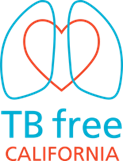 TB Free California’s 
TB Prevention Curriculum For CHWs

1. Conducted needs assessment     (literature review, environmental scan,        1:1 stakeholder interviews)
2. Established advisory committee
3. Developed curriculum
Module 1 – TB Basics
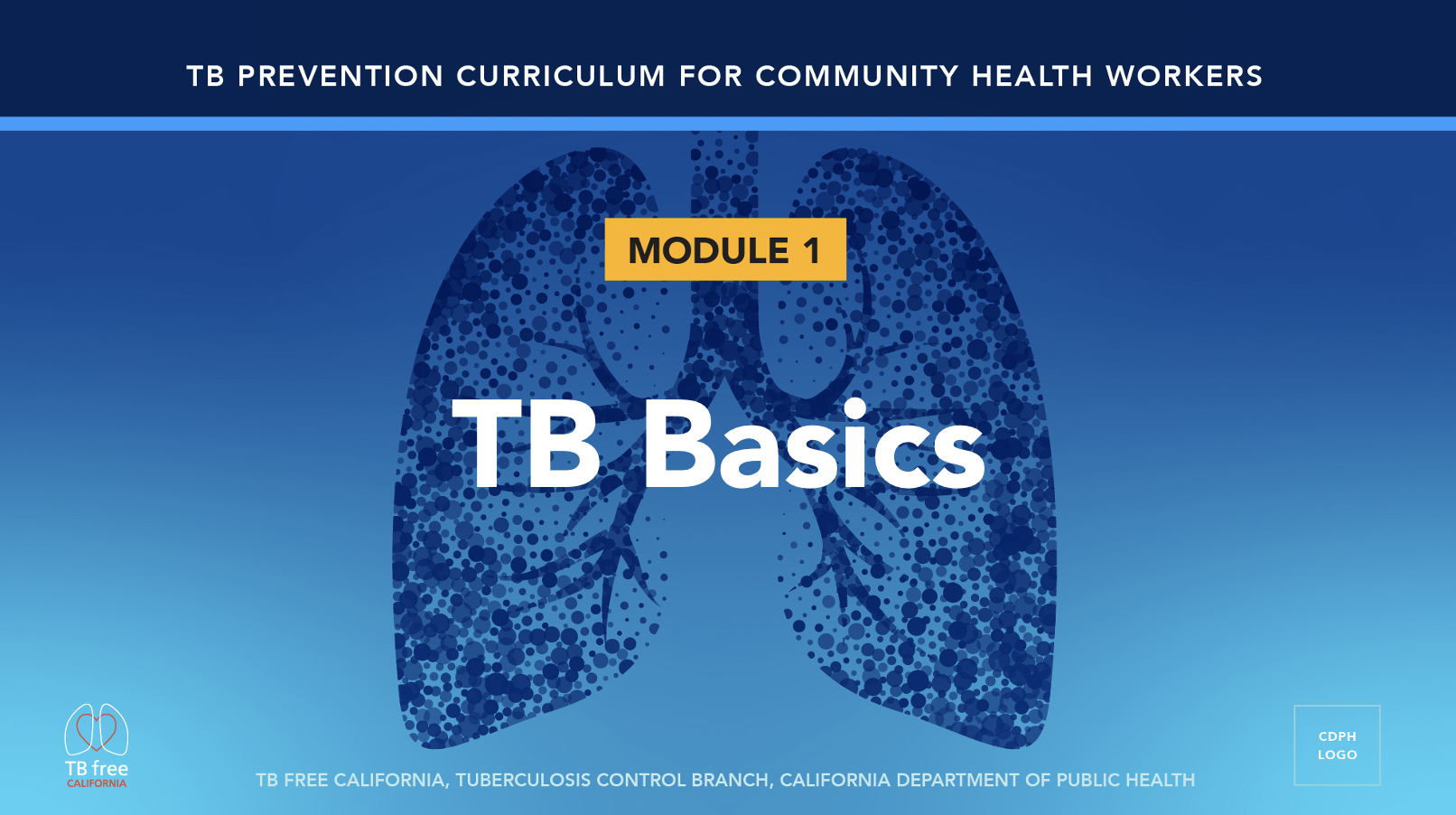 LTBI vs. TB disease
M. tb transmission
TB disease symptoms
LTBI testing and treatment
Limitations of the BCG vaccine
Module 2 – Who is at Risk for TB?
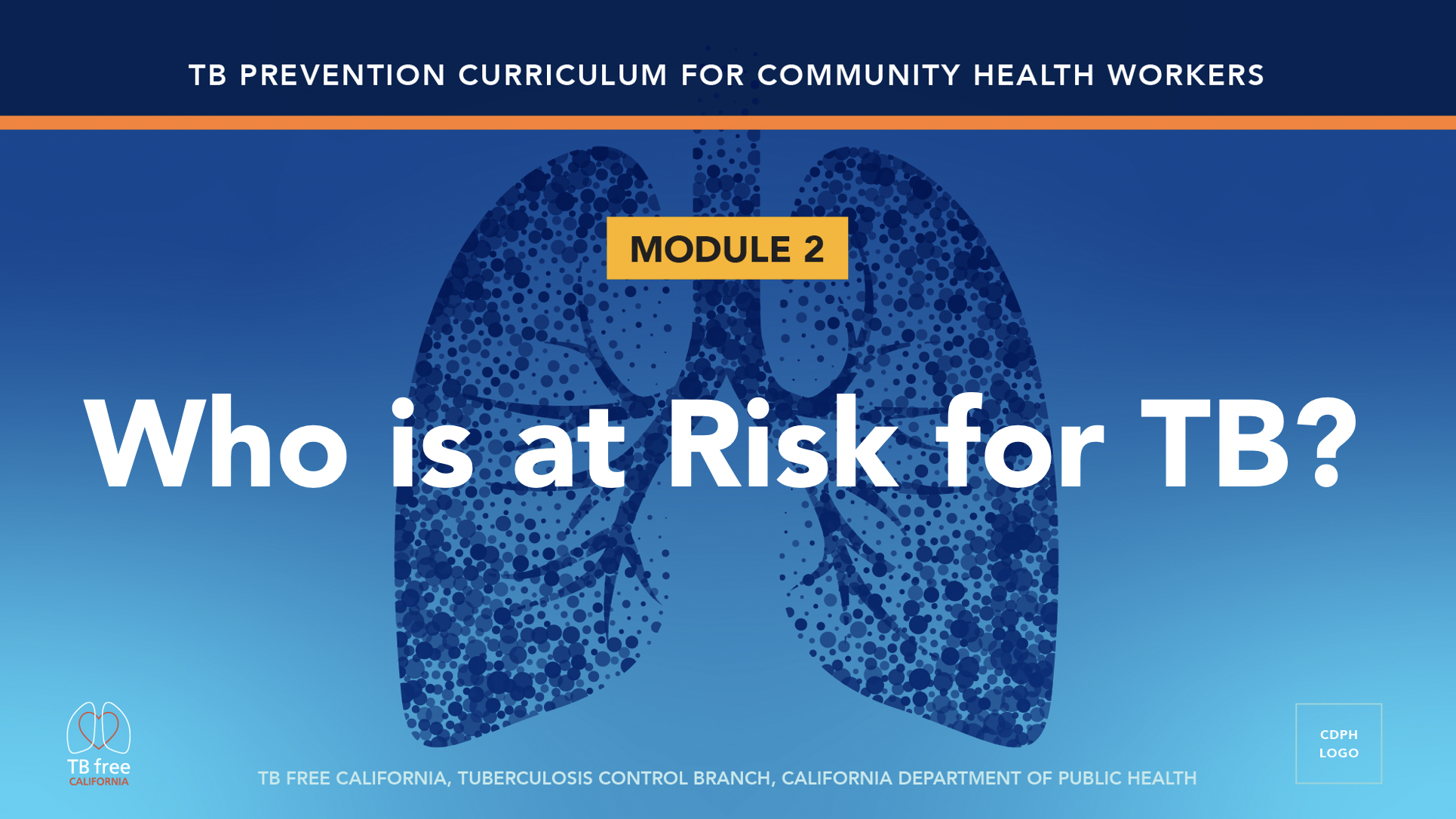 TB and LTBI epidemiology in California
Risk factors for TB
Populations at higher risk for TB?
How to conduct a TB risk assessment
Module 3 – Why TB Prevention?
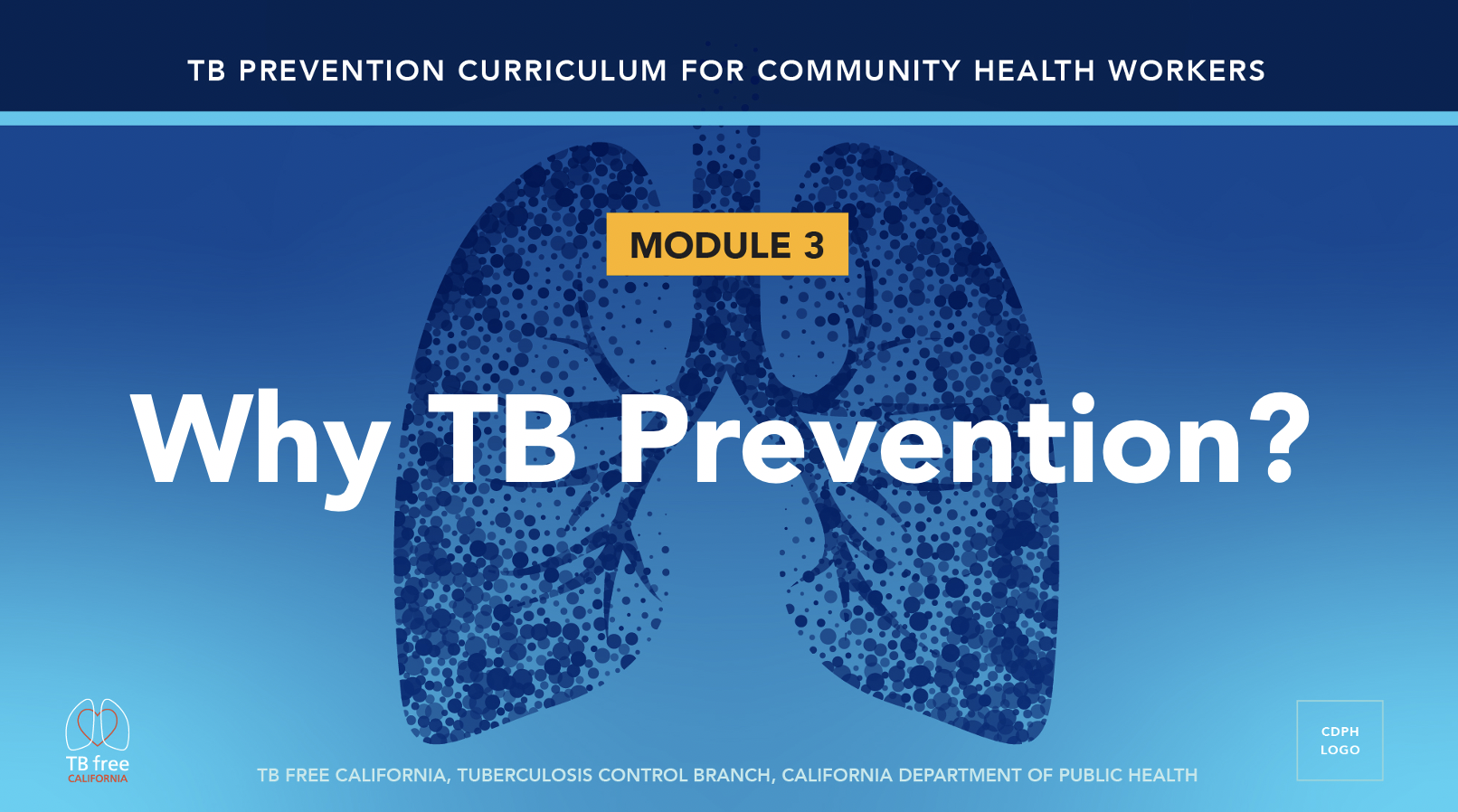 Human and financial costs of TB disease
TB is a health equity issues
How it is possible to prevent TB
Module 4 – Communicating with Patients at Higher Risk for TB
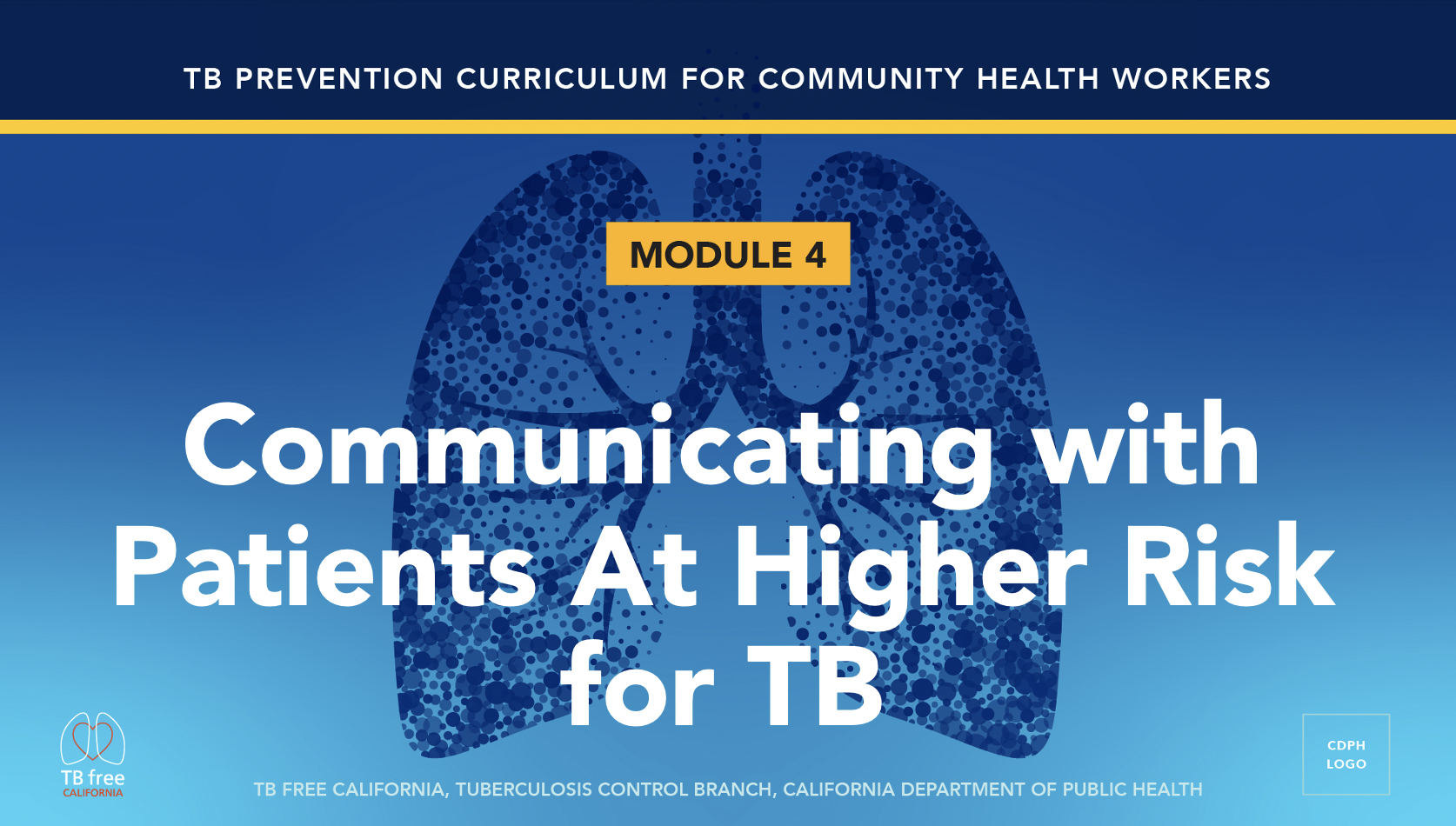 How culture and personal history can affect a person’s reaction to being diagnosed with LTBI or TB
Effective communication skills for working with clients
Effective TB prevention messaging
Linkage to care (LTBI testing/treatment)
TB Free California’s 
TB Prevention Curriculum For CHWs

4. Pilot-tested curriculum
5. Revised curriculum
6. Finalize and package curriculum

7. CDPH clearance process
8. Future activities…   - Virtual training: CA Office Refugee Health     - San Diego CHW collaboration (tentative)    - CA Dept of Health Care Access and Information (HCAI) CHW certification
Q&A
______________

For more information, contact:Cathy Miller
cathy.miller@cdph.ca.gov
TB Free California’s 
TB Prevention Curriculum For CHWs